@MU
Introduction to Cayuse
Marshall University’s new research management software
Allowing more focus on research and less on administrative tasks
Part 2:
Part 3:
Part 4:
Part 5:
Getting Started with Cayuse 
Configuring your system and browser 
Login to Cayuse 
Navigating the Dashboard
Overview of the Proposal Submission Process
Accessing Support and Resources
Q&A and Discussion
Part 1:
What is Cayuse?
Cayuse SP vs Cayuse S2S
[Speaker Notes: Part 1 – Kristen 
Part 2 – Amy 
Part 3 – Lisa and Kristen 
Part 4 and 5 – Chris]
MURC Pre-Award Staff
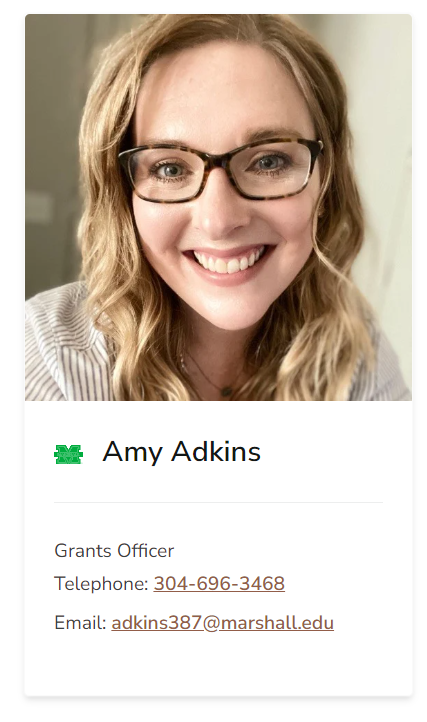 What is Cayuse?
Cayuse is Marshall University’s new research management software that will streamline and enhance research administration processes. Cayuse offers a comprehensive suite of tools designed to simplify the entire research life cycle, from proposal development and submission to award management and compliance tracking.

Key features of Cayuse include:
Proposal Development: Researchers can easily create, collaborate on, and forward grant proposals for approval and submission using intuitive templates and integrated workflows.
Proposal Submission: The Cayuse system integrates with Grants.gov, allowing for the electronic submission of grant applications to funding agencies.


The next slide will discuss the two different applications within Cayuse used to complete these functions.
Cayuse Sponsored Projects (SP)
Cayuse System to System (S2S)
Cayuse SP also known as the Proposal Record form, is where PIs will prepare a proposal for internal routing and review. Cayuse SP (Proposal Record Form) will replace the Authorization to Submit (ATS) Form previously used for institutional approval.
This function is an alternative for preparing, validating, and submitting proposals via Grants.gov. With Cayuse S2S any proposals that are submitted through Grants.gov will go through Cayuse S2S.
Your MURC Pre-Award Grants Officer will initiate the proposal in S2S and work with PIs to complete it for submission.
As a PI you will initiate the Proposal Record in Cayuse SP and submit for routing to your Pre-Award Grants Officer. 

Note: The ATS Form will still be utilized during the first few months of Cayuse implementation.
[Speaker Notes: Say – SP is the first step.]
Cayuse Sponsored Projects (SP)
1
2
3
4
5
The Cayuse SP Dashboard allows you to do the following:

1. Start a New Proposal: The PI would go here to begin a proposal record that would get routed to the assigned Pre-Award Grants Officer to initiate the proposal application. 
2. In Development: This is where users may view the proposals that are currently being worked on but not submitted into routing yet.
3. Under Review: Those proposals that a user has submitted into routing but have not been fully approved by those in the routing chain. 
4. Approved: These are the proposals that a user has submitted into routing that have been approved. 
5. Submitted to Sponsor: The user's assigned MURC Pre-Award Grants Officer (the last person in the routing chain) has submitted the proposal to the sponsor.  
6. List of Proposals: This section can be sorted by different fields such as in development, under review, approved, and submitted to the sponsor.
6
Cayuse System to System (S2S)
Cayuse S2S allow you to move through the sections of your application via the menu on the left side of the page. The selected form appears to the right of the list. Clicking the Proposals List link will return you to the Proposals List page.

Your MURC Pre-Award Grants Officer will set up the application and notify the PI when to login to add in additional information such as the budget and personnel information.
[Speaker Notes: Active form that you are working on the right.]
Login into Cayuse
Cayuse is a Single Sign On (SSO) application. Your username and password are the same login assigned to you by Marshall University (this is the username you would use to log in to MYMU and other MU applications).
URL: https://marshall.app.cayuse.com 
Username: MUNet ID 
Password: University password
If you encounter any issues logging in, please email cayusesupport@marshall.edu and a member of MURC staff will work to troubleshoot the issue.
Browser Support & Configuration
Cayuse runs entirely in a Web browser. When navigating to the Cayuse website for the first time, your browser may present a security warning, prompting you to accept a certificate. This is safe. You will need to accept the certificate permanently, and you proceed to the login screen.

Browser Configuration Settings:
JavaScript: On
Cookies: Enabled
Popups: Allowed

A step-by-step guide on how to configure your browser can be found here. Your MURC Pre-Award Grants Officer is also available to further assist if needed.
Overview of the Proposal Submission Process
Navigating the Cayuse Homepage
[Speaker Notes: No Admin or SP.]
Identify Opportunity
The first step is to identify a funding opportunity or solicitation that aligns with the research project's goals and objectives.

MURC provides a list of recommended search engines here. 

Researchers at Marshall University have access to the GrantForward database, which allows PIs to search for funding opportunities from government sources, private foundations, and corporations. PIs are also able to showcase their research and receive grant recommendations. 

For additional assistance locating an opportunity, contact Niki Rowe-Fortner with our Grant Development Office.
Review Opportunity with 
Assigned Pre-Award Grants Officer
Before proceeding further, contact your Pre-Award Grants Officer for your department, who will provide guidance on eligibility criteria, proposal requirements, and other important details specific to the funding opportunity.


This consultation helps ensure that the proposal meets all the necessary institutional and sponsor requirements. If you do not know your assigned Pre-Award Grants Officer, click here. If your department is not listed, email murcpreaward@marshall.edu.
Determine Intent to Submit
After reviewing the opportunity with your Pre-Award Grants Officer, make an informed decision about whether you intend to develop and submit a competitive proposal for this opportunity. 

This decision should be based on the alignment of the project with the solicitation and your department's capacity to support the proposed research.
PI Starts Proposal Record in Cayuse SP
(INTERNAL ROUTING) NOTE: The current Authorization to Submit (ATS) Form will continue to be utilized for the first few months of Cayuse SP implementation to ensure that all routing within the system is correct. 
The PI will log in to Cayuse SP and begin the Proposal Record Form (formerly known as the ATS form). The Cayuse system was built to be PI-driven, so PI will be empowered to complete the required sections in the Proposal Record Form. If you would like, your MURC Pre-Award Grants Officer can walk you through this process. 

Once the Proposal Record Form has been initiated your MURC Pre-Award Grants Officer will send you an email with the following information:
A Cayuse SP step-by-step guide to help navigate the system
Links to all forms that will be requested in Cayuse SP
A meeting request to meet with your Grants Officer in the event of Cayuse-related questions.

Cayuse SP has a few communication features built in that will take the place of the email correspondence, which will be outlined in this guide. 

The assigned MURC Pre-Award Grants Officer will work with the PI to ensure that all documents are obtained, and information is correct.
PI Submits the Proposal Record for Routing
Once all sections of the Proposal Record Form (formerly known as the ATS form) in Cayuse SP have been completed, the PI will submit it for routing. 

The PI will receive an email notifying them that the proposal has been routed. 

The proposal will then go to the MURC Pre-Award Grants Officer for a final review before being sent on for additional electronic signatures. These additional signatures include principal investigator (PI), co-principal investigator(s) (if applicable), primary administrative contact for department/college, department/program chair(s), dean(s), and provost/senior vice president for academic affairs (if applicable). 

PIs will receive an email notification once the Proposal Record Form has been fully routed.
Pre-Award Officer Initiates 
Cayuse S2S Application
During the routing process, the MURC Pre-Award Grants Officer will initiate the proposal application in Cayuse S2S, if applicable. Most Grants.gov applications can be submitted in Cayuse S2S. 


PIs will receive a notification from their assigned MURC Pre-Award Grants Officer that the application has been started and will work with them to complete the application. 


Only the MURC Pre-Award Grants Officer will be able to submit the final proposal.
Pre-Award Officer Reviews, Validates, 
and Submits for Review
Once all components of the application are complete, the MURC Pre-Award Grants Officer will do a final review of the applications to ensure that all criteria has been met. 

Once the proposal is submitted, the PI will be notified via email.
Accessing Support and Resources
Please contact your MURC Pre-Award Grants Officer with any questions. 

Helpful guides will be launched in the coming weeks and will be located on our website www.marshall.edu/murc

You can visit https://support.cayuse.com/hc/en-us to review training materials, manuals, and Frequently Asked Questions.
 
Email cayusesupport@marshall.edu with any questions and a MURC staff will assist you.